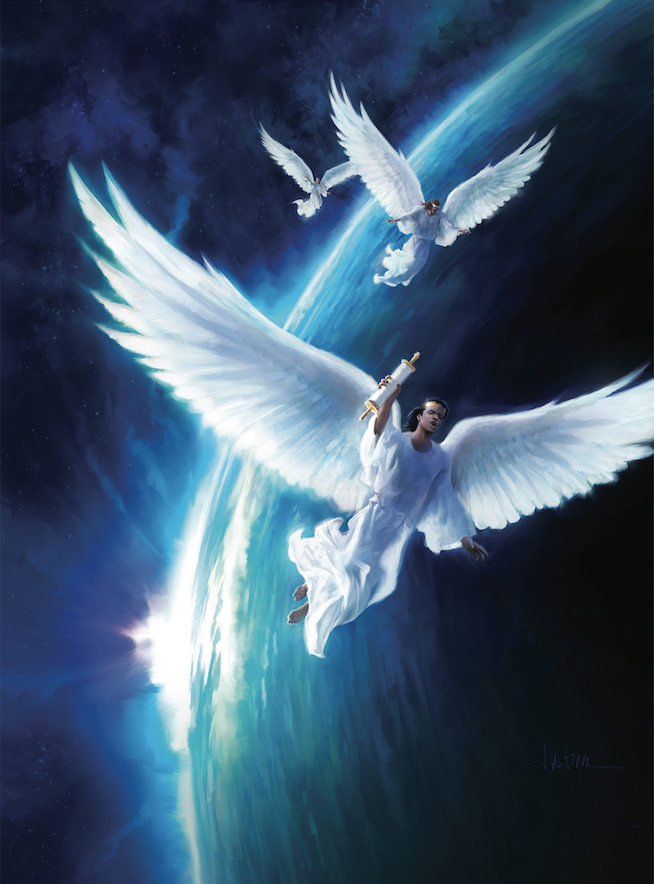 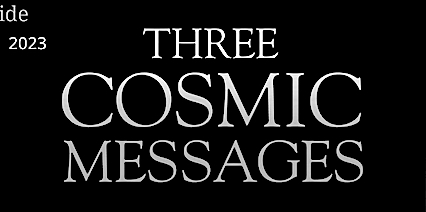 Mark Finley
Principal Contributor
[Speaker Notes: Tatlong Pansansinukob na mga Mensahe]
Three Cosmic Messages
Lesson 11,  June 10, 2023
The Seal of God and Mark       of the Beast: Part 1
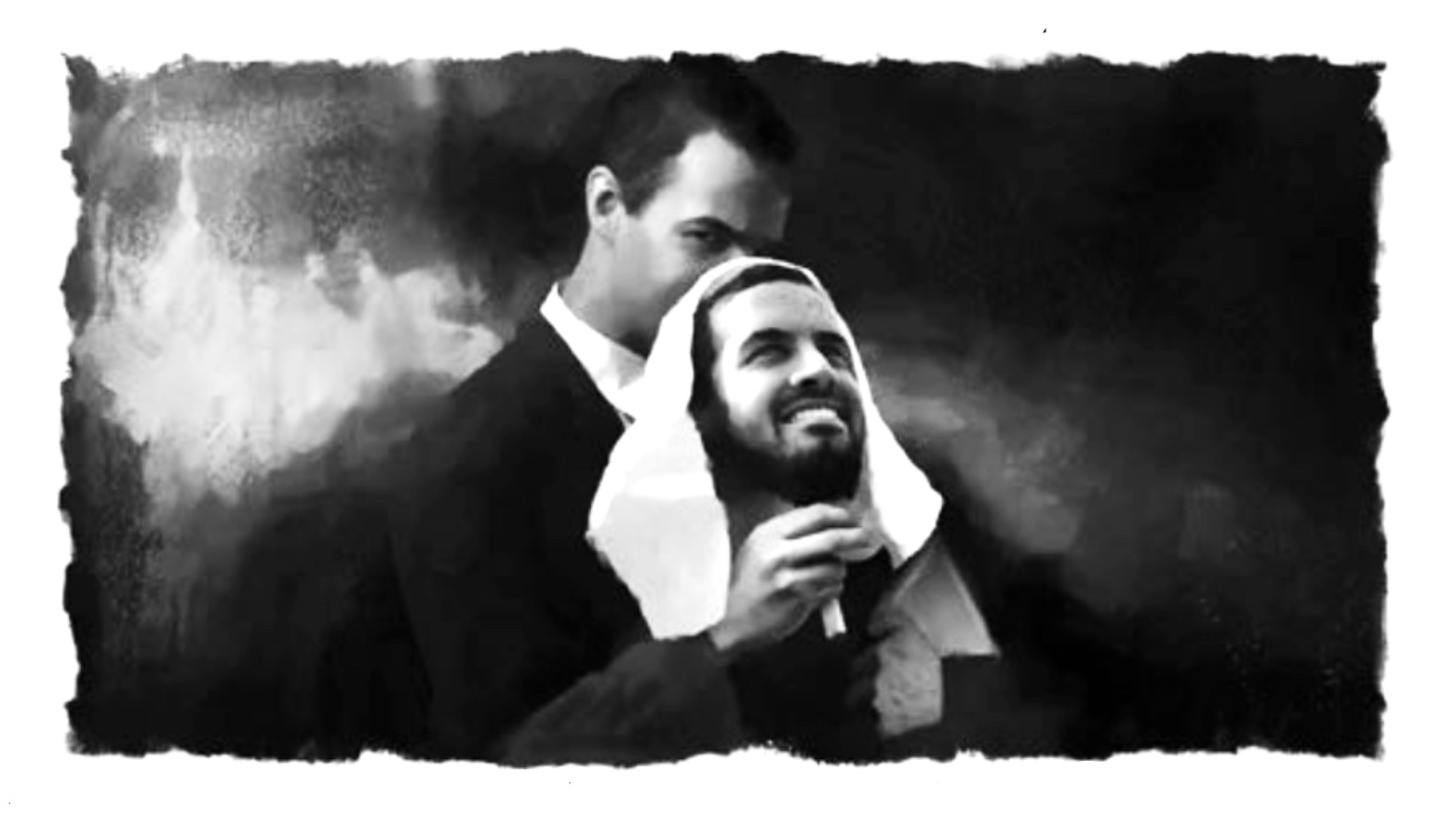 [Speaker Notes: Nasa panlabing-isang liksyon na tayo at ang pamagat ay Ang Tatak ng Diyos at Marka ng Halimaw.]
The Seal of God and Mark of the Beast: Part 1
Key Text
Revelation 7:2, 3, NKJV
“Then I saw another angel ascending     from the east, having the seal of the living God. And he cried with a loud voice to     the four angels to whom it was granted     to harm the earth and the sea, saying,     ‘Do not harm the earth, the sea, or the trees till we have sealed the servants of  our God on their foreheads.”
[Speaker Notes: Susing Talata. “At nakita ko ang isa pang anghel na umaakyat mula sa sikatan ng araw, na taglay ang tatak ng Diyos na buháy at siya'y sumigaw nang may malakas na tinig sa apat na anghel na pinagkalooban ng kapangyarihang pinsalain ang lupa at ang dagat,  na nagsasabi, “Huwag ninyong pinsalain ang lupa, o ang dagat, o ang mga punungkahoy, hanggang sa aming matatakan sa kanilang mga noo ang mga alipin ng ating Diyos” (Apocalipsis 7:2, 3).]
The Seal of God and Mark of the Beast: Part 1
Initial Words
The prophecies describing the beast     power in Revelation 13, the little horn in Daniel 7, and the “son of perdition” in           2 Thessalonians 2 all speak of a power     that usurps God’s authority, commands loyalty, and introduces a counterfeit    system of worship.
And it does so through the use of force, coercion, and at times bribes and rewards  —all in order to compel worship.
[Speaker Notes: Panimulang Salita. Ang mga propesiyang naglalarawan sa kapangyarihan ng halimaw sa Apocalipsis 13, ang maliit na sungay sa Daniel 7, at ang “anak ng kapahamakan” sa 2 Tesalonica 2 ay lahat nagsasalita ng isang kapangyarihan na kumakamkam ng awtoridad ng Diyos, nag-uutos ng katapatan, at nagpapasok ng isang huwad na sistema ng pagsamba. ¶ At ginagawa nito ito sa pamamagitan ng paggamit ng dahas, pamumuwersa, at kung minsan panunuhol at pabuya—lahat upang puwersahin ang pagsamba.]
The Seal of God and Mark of the Beast: Part 1
Quick Look
1.	The Faith of Jesus  	 
	a. Steadfast Endurance (Rev. 14: 12).     	b. The Cosmic Struggle (Matt. 27:46-50). 
2. The Mark of the Beast 	
	a. The Ungodly Chain (Rev. 13:15–17).
	b. Those Who Follow the Lamb (Rev. 14:4).
3. Two Blasphemies 
	a. Power to Forgive Sins (Luke 5:18–26).                      
	b. Vicar of God (John 10:33).
[Speaker Notes: (1) Ang Pananampalataya ni Jesus
      a. Matatag na Tibay (Kawikaan 14:12).
      b. Ang Kosmikong Pagpupunyagi (Mateo 27:46–50).
(2) Ang Marka ng Halimaw
      a. Ang Hindi Makadiyos na Kadena (Apocalipsis 13:15–17). 
      b. ito'y ang mga Sumusunod sa Kordero (Apocalipsis 14:4). 
(3) Dalawang mga Kalapastanganan
      a. Kapangyarihang Magpatawad ng Kasalanan (Lucas 5:1–26).
      b. Kahalili ng Diyos (Juan 10:33)]
The Seal of God and Mark of the Beast: Part 1
1. The Faith of Jesus 
a. Steadfast Endurance
Revelation 14:12 NKJV
“Here is the   patience of the saints; here are t hose who keep the commandments of God and the faith    of Jesus.”
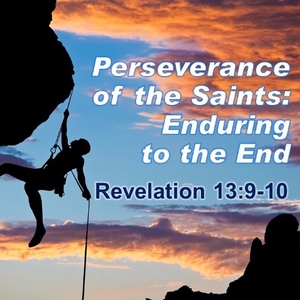 [Speaker Notes: 1. Ang Pananampalataya ni Jesus. a. Matatag na Pagtitiis.  “Narito ang panawagan para sa pagtitiis ng mga banal, sa mga tumutupad sa mga utos ng Diyos, at humahawak ng matatag sa pananampalataya ni Jesus” (Apocalispsis 14:12). Ang Pagtitiyaga ng mga Banal: Pagtitiis hanggang Wakas.]
1. The Faith of Jesus
a. Steadfast Endurance
The Call to Worship
	• In Revelation 14:7, God calls all people 	to worship the Creator. This is the first 	angel’s message.
	• In verse 8, God warns people about      	“	Babylon,” a false religious system with 	roots back in ancient Babylon. This is    	the second angel’s message.
	• In verses 9, 10, the third angel warns 	against worshiping the beast.
[Speaker Notes: Ang Panawagan upang Sumamba. “ Sa Apocalispsis 14:7, nananawagan ang Diyos sa lahat ng tao upang sambahin ang Manlalalang. Ito ang mensahe ng unang anghel. ¶ • Sa talatang 8, nagbababala ang Diyos sa tao tungkol sa “Babilonia,” isang huwad na relihiyosong sistema na nakaugat sa matandang Babilonia. Ito ang mensahe ng ikalawang anghel. ¶ • Sa mga talatang 9 at 10, nagbababala ang ikatlong anghel laban sa pagsamba sa halimaw.]
1. The Faith of Jesus
a. Steadfast Endurance
The Calls for Steadfast Endurance	
	• The Greek hupomone, “patience” is 	better translated “steadfast endurance.” 	God will have an end-time people loyal   	to Him in the face of persecution. 
	• Worshiping the Creator stands in  	direct opposition to worshiping the  	beast and 	finds its expression in a 	people who keep the commandments   	of God and have the faith of Jesus.
[Speaker Notes: Ang mga Panawagan para sa Matatag na Tibay. • Ang Grieygong hupomone, “pagtitiis” ay mas mabuting isalin na “matatag na tibay.” Ang Diyos ay magkakaroon ng isang bayan sa wakas-ng-panahon na matapat sa Kanya sa harap ng pag-uusig ¶ • Ang pagsamba sa Manlalalang ay tumatayong tuwirang sumasalungat sa pagsamba sa halimaw at ang pagpapahayag nito’y masusumpungan sa isang bayan na iniingatan ang mga utos ng Diyos at may pananampalataya ni Jesus.]
1. The Faith of Jesus
a. Steadfast Endurance
Living By Faith	
	• Romans 8:1. “There is therefore now 	no condemnation to those who are in 	Christ Jesus, who do not walk according 	to the flesh, but according to the Spirit.” 
	• Ephesians 2:10. “For we are His 	workmanship, created in Christ Jesus   	for good works, which God prepared 	beforehand that we should walk                    	in them.”
[Speaker Notes: Nabubuhay sa Pamamagitan ng Pananampalataya. “Ngayon nga ay wala nang kahatulan sa kanila na na kay Cristo Jesus. Sila ang mga lumalakad na hindi ayon sa makalamang kalikasan kundi ayon sa Espiritu” (Roma 8:1). ¶ • Ito ay sapagkat tayo ay kaniyang mga likha na nilikha ng Diyos kay Cristo Jesus para sa mga mabuting gawa, na inihanda ng Diyos noong una na dapat nating ipamuhay” (Efeso 2:10).]
a. Steadfast Endurance 
Living By Faith
• Colossians 1:29. “To this end I also 	labor, striving according to His working 	which works in me mightily.” 
	• Living by faith, we receive His grace, 	and our lives are changed. The commit-	ted followers of the Savior not only will 	have faith “in” Jesus but also will have 	the faith “of ” Jesus. Jesus’ quality of 	faith will be theirs, and they will remain 	faithful, even unto death, as Jesus did.
[Speaker Notes: “Dahil dito'y nagpapagal din naman ako at nagsisikap ayon sa kanyang paggawa na gumagawa sa akin na may kapangyarihan” (Colosas 1:9). ¶ Namumuhay sa pamamagitan ng pananampalataya, tatanggapin natin ang Kanyang biyaya, at ang ating buhay ay mababago. Itong natatalagang mga tagasunod ng Tagapagligtas ay hindi lamang may pananampalataya “kay” Jesus kundi mayroon din silang pananampalataya “ni” Jesus. Ang kalidad ng pananampalataya ni Jesus ay magiging kanila, at sila’y mananatiling matapat, kahit pa sa kamatayan, gaya ng ginawa ni Jesus.]
The Seal of God and Mark of the Beast: Part 1
1. The Faith of Jesus 
b. The Cosmic Struggle
Matthew 27:46–50 NKJV
“Jesus cried out with a loud voice, saying, ‘Eli, Eli, lama sabachthani?’ that is, ‘My  God, My God, why have You forsaken Me?’
Some of those who stood there…said, ‘This Man is calling for Elijah!’ … The rest said… ‘let us see if Elijah will come to save Him.’
And Jesus cried out again with a loud   voice, and yielded up His spirit.”
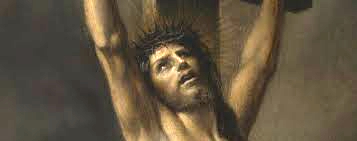 [Speaker Notes: b. Ang Kosmikong Pagpupunyagi .  “Sumigaw si Jesus ng may malakas na tinig, na sinasabi, ‘Eli, Eli, lama sabacthani?’ na ang kahulugan ay ‘Diyos ko, Diyos ko, bakit mo ako pinabayaan?’ … Ilan sa mga nakatayo roon ay sinabi nila, ‘Tinatawag ng taong ito si Elias.’ … Sinabi ng iba…’tingnan natin kung darating si Elias upang iligtas siya.’ ¶ At muling sumigaw si Jesus ng may malakas na tinig at nalagot ang kanyang hininga” (Mateo 27:46–50).]
1. The Faith of Jesus
b. The Cosmic Struggle
Christ on the Cross	
	• Through a life of complete depen-	dence upon the Father, even in good 	times, Jesus had been prepared for the 	worst times—even the cross. 
	• “Amid the awful darkness, apparently 	forsaken of God, Christ had drained the last 	dregs in the cup of human woe. …He had 	relied upon the evidence of His Father’s 	acceptance heretofore given Him….”
[Speaker Notes: Si Cristo sa Krus. ¶ * Sa pamamagitan ng isang buhay na lubos na nakadepende sa Ama, kahit sa mga panahong mabuti, si Jesus ay naihanda para sa pinakamasasamang panahon—kahit pa ang krus. ¶ • “Sa gitna ng kakila-kilabot na dilim, para bang itinakwil ng Diyos, sinaid ni Cristo ang huling latak sa saro ng kapighatian ng tao. …Umasa Siya sa katunayan ng pagtanggap ng Ama na noon ay naibigay sa Kanya….”]
1. The Faith of Jesus
b. The Cosmic Struggle
The Faith of Jesus	
	• A faith so deep, so trusting, so commit-	ted, that all the demons in the cosmos 	and all the trials on earth cannot shake it.
• A faith that trusts when it cannot see, 	believes when it cannot understand, hangs 	on when there is little to hang on to.
	• A gift we receive by faith and it will 	carry us through the crisis ahead.
[Speaker Notes: Ang Pananampalataya ni Jesus. ¶ Isang pananampalatayang lubhang malalim, totoong nagtitiwala, masyadong nakatalaga, na lahat ng mga demonyo sa sansinukob at lahat ng mga pagsubok sa lupa ay hindi matitigatig ito. ¶ • Isang pananampalatayang nagtitiwala kapag hindi ito nakikita, naniniwala kapag hindi nauunawaan, kumakapit ng maburi kapag maliit ang makakapitan. ¶ • Isang kaloob na tinatanggap natin sa pamamagitan ng pananampalataya at palulusutin tayo nito sa mga haharaping krisis.]
b. The Cosmic Struggle
The Faith of Jesus
• It is the faith dwelling in our hearts that 	enables us to worship Christ as supreme 	and steadfastly endure when Revela-	tion’s mark of the beast is enforced.	
	• God’s people have been learning to 	live by faith, day by day, now.
The time for preparation is now.
	• Every trial now, if endured in faith,        	can bear precious fruit in our lives.
[Speaker Notes: ¶ “Ito’y ang pananampalatayang tumatahan sa ating mga puso na nakapagpapasamba sa atin kay Cristo bilang kataas-taasan at matatag na nagtitiis kapag ang marka ng halimaw sa Apocalipsis ay ipinatupad.. ¶ • Ang bayan ng Diyos ay natututong mamuhay sa pamamagitan ng pananampalataya, araw-araw, ngayon. ¶ Nayon na ang panahon para maghanda. ¶ • Bawat pagsubok ngayon, kung mapagtitiisan sa pananampalataya, ay maaaring magbunga ng mahalagang bunga sa ating mga buhay.]
The Seal of God and Mark of the Beast: Part 1
2. The Mark of the Beast 
a. The Ungodly Chain
Revelation 13:15–17 NKJV
“He was granted power to give breath to the image of the beast, that [it] should both speak   and cause as many as would not worship the image of the beast to be killed. He causes all…to receive a mark on their right hand or on their foreheads, and that no one may buy or
sell except one who has the mark or the name of the beast, or the number of his name.”
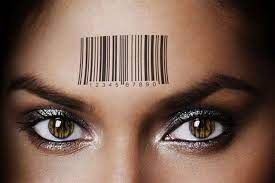 [Speaker Notes: 2. Ang Marka ng Halimaw. a. Ang Hindi Makadiyos na Kadena. “At ito'y pinahintulutang makapagbigay ng hininga sa larawan ng halimaw upang ang larawan ng halimaw ay makapagsalita, at maipapatay naman ang lahat ng hindi sumasamba sa larawan ng halimaw. At ang lahat, ang hamak at ang dakila, ang mayayaman at ang mga dukha, ang mga malaya at ang mga alipin ay pinalagyan nito ng isang tanda sa kanilang kanang kamay o sa noo, upang walang sinumang makabili o ¶ makapagbili, maliban ang may tanda, samakatuwid, ng pangalan ng halimaw o ng bilang ng pangalan nito” (Apocalipsis 13:15–17).]
2. The Mark of the Beast 
a. The Ungodly Chain
Revelation 13’s mark-of-the-beast prophecy
	• Is about religious intolerance, an 	economic boycott, persecution, and 	eventually a death decree.
	• In Satan’s war against God his first 	strategy in this campaign is deception.
	• Is about the final link in this ungodly 	chain; designed to force everyone to con-	form to an approved system of worship.
	• It also is a message of encouragement.
[Speaker Notes: Ang propesiya ng marka-ng-halimaw sa Apocalipsis 13 ¶ Ay tungkol sa di-pagpaparaya sa relihiyon, pangkabuhayang boykoteo, pag-uusig, at sa wakas ay isang kamatayang kautusan. ¶ • Sa pakikipagdigma ni Satanas laban sa Diyos ang una niyang estratehiya ay pandaraya. ¶ • Ay tungkol sa pangwakas na kawing dito sa hindi makadiyos na kadena; dinesenyo upang puwersahin ang lahat na umayon sa isang nasang-ayunang sistema ng pagsamba. ¶ • Ito rin ay isang mensahe ng pagpapalakas-loob.]
2. The Mark of the Beast 
a. The Ungodly Chain
Economic sanctions start persecution 
	• “No one can buy or sell” unless they 	have “the mark.”	
	• The immense majority will capitulate.
	• Anyone who refuses will eventually be 	placed under a death decree.
	• The devil is preparing professed Chris-	tians by compromises in their lives to 	receive the mark of the beast.
[Speaker Notes: Ang mga tadhanang parusa na pangekonomiya ay pasisimulan ng pag-uusig. ¶ • “Walang makabibili o makatitinda” maliban meron sila ng “marka.” ¶ • Ang napakalaking karamihan ay susuko ayon sa kasunduan.. ¶ • Inihahanda na diyablo ang mga nagpapahayag na Kristiyano sa pamamagitan ng mga kompromiso sa kanilang mga buhay upang tanggapin ang marka ng halimaw.]
The Seal of God and Mark of the Beast: Part 1
2. The Mark of the Beast 
b. Those Who Follow the Lamb
Revelation 14:4 NKJV
“These are the ones who were not     defiled with women, for they are virgins. These are the ones who follow the Lamb wherever He goes.

These were redeemed from among men, being firstfruits to God and to the Lamb.”
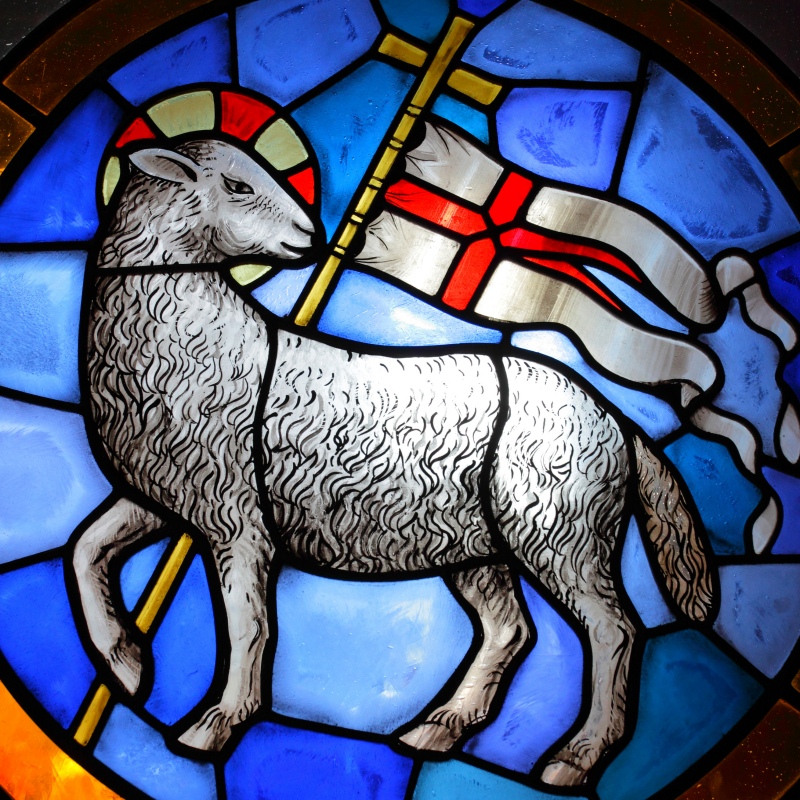 [Speaker Notes: b. ito'y ang mga Sumusunod sa Kordero. “Hindi dinungisan ng mga ito ang kanilang sarili sa mga babae; sapagkat sila'y malilinis. Ang mga ito'y ang mga sumusunod sa Kordero saan man siya magtungo. ¶ Ang mga ito'y ang tinubos mula sa mga tao, bilang mga pangunahing bunga sa Diyos at sa Kordero” (Apocalipsis 14:4).]
2. The Mark of the Beast 
b. Those Who Follow the Lamb
The first beast’s source of power 
	• Primarily receives his power, seat, and 	great authority from the dragon, Satan. 
	• Satan is a cunning foe and works 	through earthly powers.
	• “Though primarily representing Satan,  	the dragon, in a secondary sense, repre-	sents the Roman Empire.”
	• “The power succeeding the Roman 	Empire, is clearly papal Rome.”
[Speaker Notes: Ang pinagmumulan ng kapangyariahn ng unang halimaw ¶ • Una sa lahat tinatanggap ang kanyang kapangyarihan, luklukan, at malaking awtoridad mula sa dragon, si Satanas.. (see Revelation 12:9 and 20:2). ¶ • Isang tusong kaaway si Satanas at gumagawa sa pamamagitan ng makakalupang kapangyarihan, ¶ • “Bagaman una sa lahat kumakatawan kay Satanas, ang dragon, sa isang pangalawang kaisipan ay kumakatawan sa Romanong Imperyo.” ¶ • “Ang kapangyarihan humahalili sa Romanong Imperyo, ay malinaw na ang kapapahan ng Roma.]
2. The Mark of the Beast 
b. Those Who Follow the Lamb
In contrast to “all the world,” who      follows the beast, God will have a people who will “follow the Lamb” instead.
As always, it will be one side or the other, for Jesus or against Jesus.
There will be then, as now,                                 no middle ground, no neutral position.
To not firmly commit to Jesus is, consciously or not, to commit to                     the other side.
[Speaker Notes: Kataliwas sa “lahat ng sanlibutan,” na sumusunod sa halimaw, ang Diyos ay may isang bayan na sa halip ay “susunod sa Kordero.” ¶ • Gaya nang lagi, ito’y magiging isang panig o ang kabila, para kay Jesus o laban kay Jesus. ¶ • Magkakaroon noon, gaya ngayon, walang nasa gitna, walang niyutral na katayuan. ¶ • Ang hindi buong tatag na magtalaga kay Jesus ay, sinasadya o hindi, magtatalaga sa kabilang panig.]
The Seal of God and Mark of the Beast: Part 1
3. Two Blasphemies 
a. Power to Forgive Sins
Luke 5:20, 21 NKJV
“When He saw their faith, He said to him, ‘Man, your sins are forgiven you.’
And the scribes and the Pharisees began   to reason, saying, ‘Who is this who           speaks blasphemies?

Who can forgive sins but God alone?’ ”
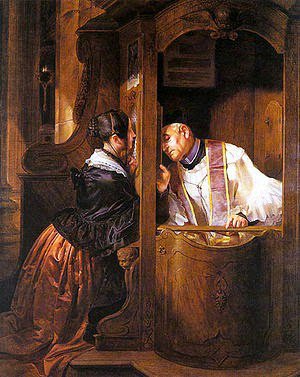 [Speaker Notes: 3. Dalawang mga Kalapastanganan. a. Kapangyarihang Magpatawad ng Kasalanan. “Nang makita niya ang kanilang pananampalataya ay sinabi niya, “Lalaki, pinatatawad ka na sa iyong mga kasalanan.” Ang mga eskriba at mga Fariseo ay nagsimulang magtanong, “Sino ba ito na nagsasalita ng mga kalapastanganan? ¶ Sino ang makapagpapatawad ng mga kasalanan maliban sa Diyos lamang?” (Lucas, 5:20–25).]
3. Two Blasphemies 	 
a. Power to Forgive Sins
The beast of Revelation is an apostate religious power that rises out of pagan Rome and grows to become a worldwide system of worship.
According to Revelation 13:5, it is a BLASPHEMOUS POWER.
In the New Testament, blasphemy is equated with assuming the privileges and prerogatives of God as an equal.
[Speaker Notes: Ang halimaw sa Apocalipsis ay isang tumalikod na relihiyosong kapangyarihan na bumangon mula sa paganong Roma at lumaki upang maging isang kalat sa buong mundong sistema ng pagsamba. ¶ • Ayon sa Apocalispsis 13:5, ito’y isang Lapastangang Kapangyarihan. ¶ • Sa Bagong Tipan, ang kalapastanganan ay itinutumbas sa pag-ako ng prebilehiyo at tanging karapatan ng Diyos bilang isang kapantay.]
3. Two Blasphemies 	 
a. Power to Forgive Sins
Jesus was accused of blasphemy for forgiving sin.
	• Who can forgive sins but God alone?
	• He has all the powers and preroga-	tives of God—including the right to 	forgive our sins.
	• Roman Church teaches that the priest is 	the mediator between God and sinners. 	He cannot mediate because he also 	needs a mediator for being a sinner.
[Speaker Notes: Inakusahan si Jesus ng kalapastanganan dahil sa pagpapatawad ng kasalanan. ¶ • Sino lamang ang makapagpapatawad ng kasalanan? ¶ • Mayroon Siya ng lahat ng kapangyarihan at tanging karapatan ng Diyos—kabilang ang karapatang magpatawad ng ating mga kasalanan. ¶ • Nagtuturo ang Romanong Iglesya na ang pari ay ang tagapamagitan sa pagitan ng Diyos at mga makasalanan.]
The Seal of God and Mark of the Beast: Part 1
3. Two Blasphemies 
b. Vicar of God
John 10:33 NKJV
“The Jews answered Him, saying, ‘For a good work we do  not stone You, but  for blasphemy, and because You, being   a Man, make  Yourself God.’ ”
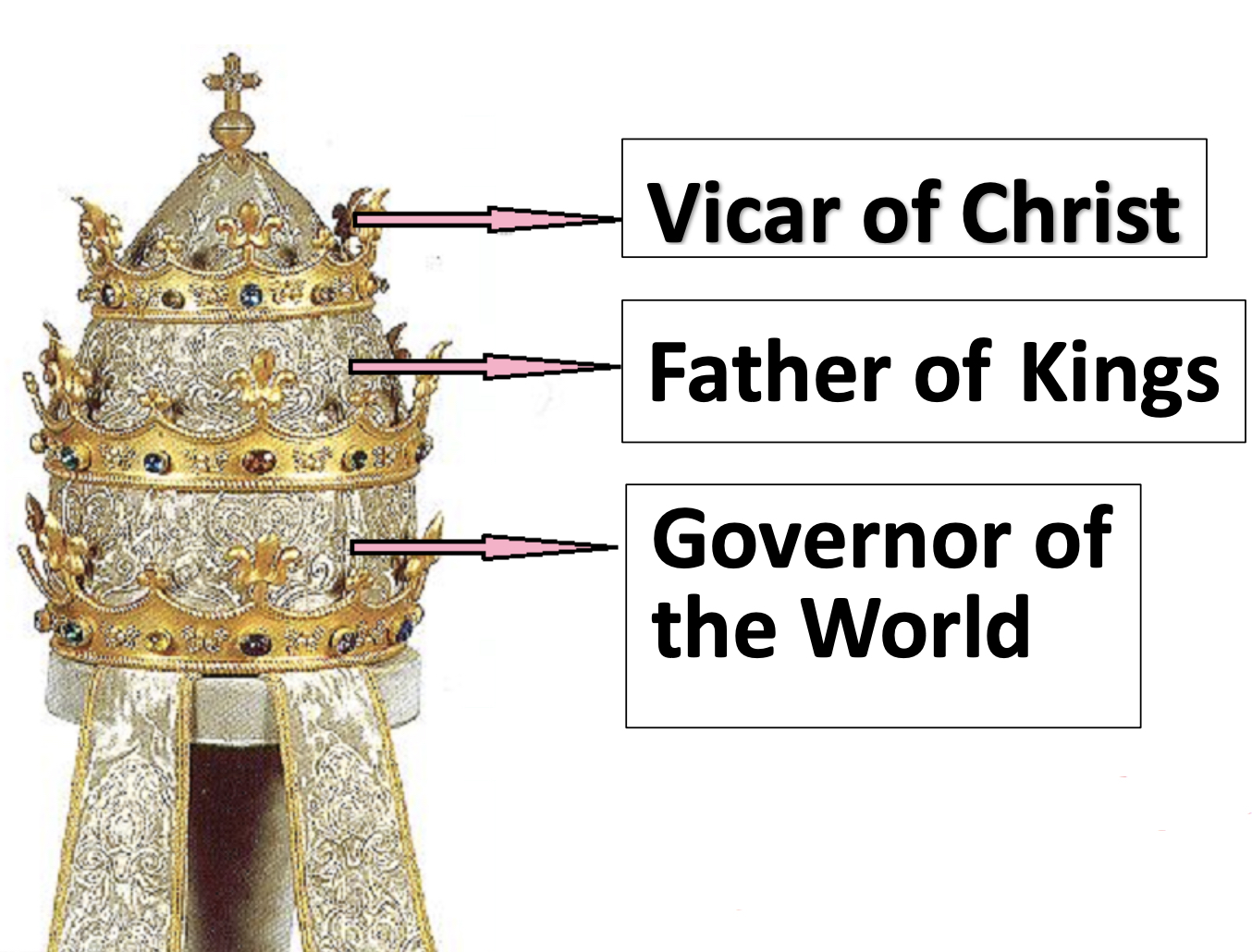 [Speaker Notes: b. Sa Lugar ng Diyos. “Sumagot sa kanya ang mga Judio, “Hindi dahil sa mabuting gawa ka namin babatuhin, kundi dahil sa paglapastangan. Sapagkat ikaw, na isang tao, ay nag-aangkin na Diyos’ ” (Juan 17:17).]
3. Two Blasphemies 	 
b. Vicar of God
The pope is claimed to be God on earth.
	• “The pope is of so great dignity and so 	exalted that he is not a mere man…. He is 	as it were God on earth.”—Lucius Ferraris, 	“Papa,” Prompta Bibliotheca (1763), vol. 6, pp. 25–29.
	• “We [the popes] hold upon this 	earth the place of God Almighty.”—The 	Great Encyclical Letters of Pope Leo XIII (New York: 	Benziger, 1903), p. 193.”
[Speaker Notes: Ang papa ay sinasabing Diyos sa lupa. ¶ • “Ang papa ay may totoong dakilang karangalan at totoong mataas na siya’y hindi isang tao lamang…. Siya ay parang Diyos sa lupa.” ¶ • “Kami [ang mga papa] ay humahawak dito sa lupa ng lugar ng Diyos na Makapangyarihan sa lahat.” Ito'y mula sa mga Encyclical Letter ni Papa Leo 13. Ang kahulugan ng encyclical ay palibot liham na ipinapadala ng papa sa isang grupo. hindi ito itinuturing na kinasihan ng Diyos at hindi naglalaman ng mga bagay na itinuturing na bagong kapahayagan. Gayunman, ang mga ito'y itinuturing bilang mga instrumento ng ordinaryong Magisterium [Latin,”tagapagturo” ang awtoridad ng Roman Catholic Church na upang magturo] na naglalaman ng dapat sunding katuruan ng Kahalili ni Cristo.]
3. Two Blasphemies 	 
b. Vicar of God
These claims become even more relevant when we understand that the prefix anti-, 
as in antichrist,
doesn’t always mean “against” 
but also can mean “in the place of.” 
Hence antichrist also means 
“in place of Christ.”
[Speaker Notes: Ang mga pag-aangking ito’y nagiging mas nauukol kapag naunawaan natin na ang unlaping "anti”, gaya ng sa anticristo, ¶ ay hindi laging nangangahulugang “laban” kundi maaaring mangahulugan din na “sa lugar ni.” ¶ Kaya ang anticristo ay nangangahulgan din na “sa lugar ni Cristo.”]
The Seal of God and Mark of the Beast: Part 1
The Last Word
Throughout Revelation,                                worship and Creation                                            are indissolubly linked.
The essence of the controversy between good and evil and the issues surrounding the mark of the beast revolve around whether God is
worthy to be worshiped.
[Speaker Notes: Huling Salita. Sa buong Apocalipsis, ang pagsamba at Paglalang ay hindi masisirang ugnayan. ¶ Ang pinakadiwa ng tunggalian sa pagitan ng mabuti’t masama at ang isyung pumapalibot sa marka ng halimaw ay umiikot sa kung ang Diyos ay ¶ nararapat na sambahin.]